Where is the borderline of plagiarism?
Tomáš Foltýnek
3rd ENAI Academic Integrity Summer School 2023, 21st – 25th August 2023, Faculty of Electrical Engineering and Computer Science, University of Maribor, Slovenia
Acknowledgement of Authors
EU funded project “Impact of Policies for Plagiarism in Higher Education across Europe”

Irene Glendinning, Coventry University, UK
Tomáš Foltýnek, Mendel University in Brno / Masaryk University, Czechia
Dita Dlabolová, Mendel University in Brno / ENAI, Czechia
Ansgar Schäfer, University of Konstanz, Germany
Structure of the Workshop
Examples of plagiarism
Definitions of plagiarism
Where is the borderline? Judgment of cases
Reasons for plagiarism
Prevention of plagiarism
Discussion
Example no. 1 (MENDELU, 2017)
Example no. 1 (MENDELU, 2017)
Example no. 1 (MENDELU, 2017)
Example no. 2 (MENDELU, 2017)
Definition of Plagiarism
What do you understand by plagiarism?
What is plagiarism?
Go to
www.menti.com

Enter code
32 20 84 6
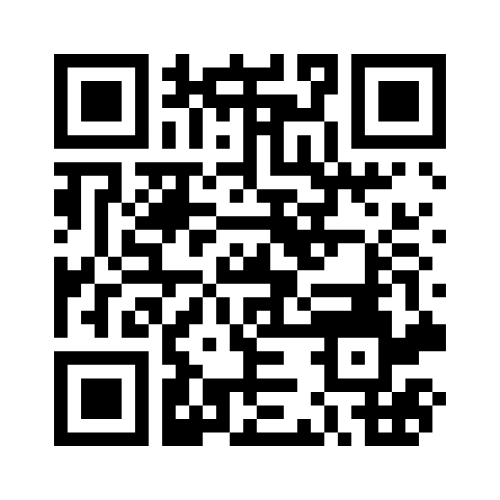 What is the problem?
Why should be universities dealing with plagiarism?

Why should politicians – plagiarisers resign?

Who is harmed by plagiarism?
Definition
What do you understand by plagiarism?

the use of ideas, content, or structures
without appropriately acknowledging the source
to benefit in a setting where originality is expected

Published in: Foltýnek, T., Meuschke, N., & Gipp, B. (2019). Academic Plagiarism Detection: A Systematic Literature Review. ACM Comput. Surv., 52(6), 112:1--112:42. https://doi.org/10.1145/3345317
Based on:
Meuschke, N., & Gipp, B. (2013). State-of-the-art in detecting academic plagiarism. International Journal for Educational Integrity, 9(1): 50-57
Fishman, T. (2009). ‘We Know It When We See It’ Is Not Good Enough: Toward a Standard Definition of Plagiarism That Transcends Theft, Fraud, and Copyright. In Proceedings 4th Asia Pacific Conference on Educational Integrity (4APCEI), 5, 2009.
Plagiarism includes…
Using the work of someone else and presenting it as your own

Presenting translation or paraphrase of another work as original

Using your own previously published work without proper acknowledgement

Failing to correctly cite and reference another source

Not giving due credit for the contribution of someone else to your work
What is NOT plagiarism
You don’t have to provide the source of
General knowledge
General knowledge of your field

Someone else’s contribution not influencing content
Proofreading
Typographic corrections
Formatting
Where is the borderline?
Where is the borderline?
We will go through 8 scenarios

In each scenario, 40 % of student work is taken from other sources

For each case, decide whether you consider it
Serious plagiarism
Plagiarism
Not sure
Not plagiarism
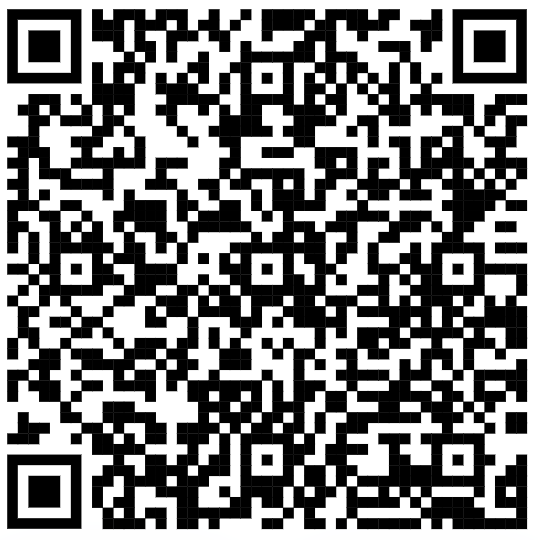 Worksheet
Scenario no. 1
40 %
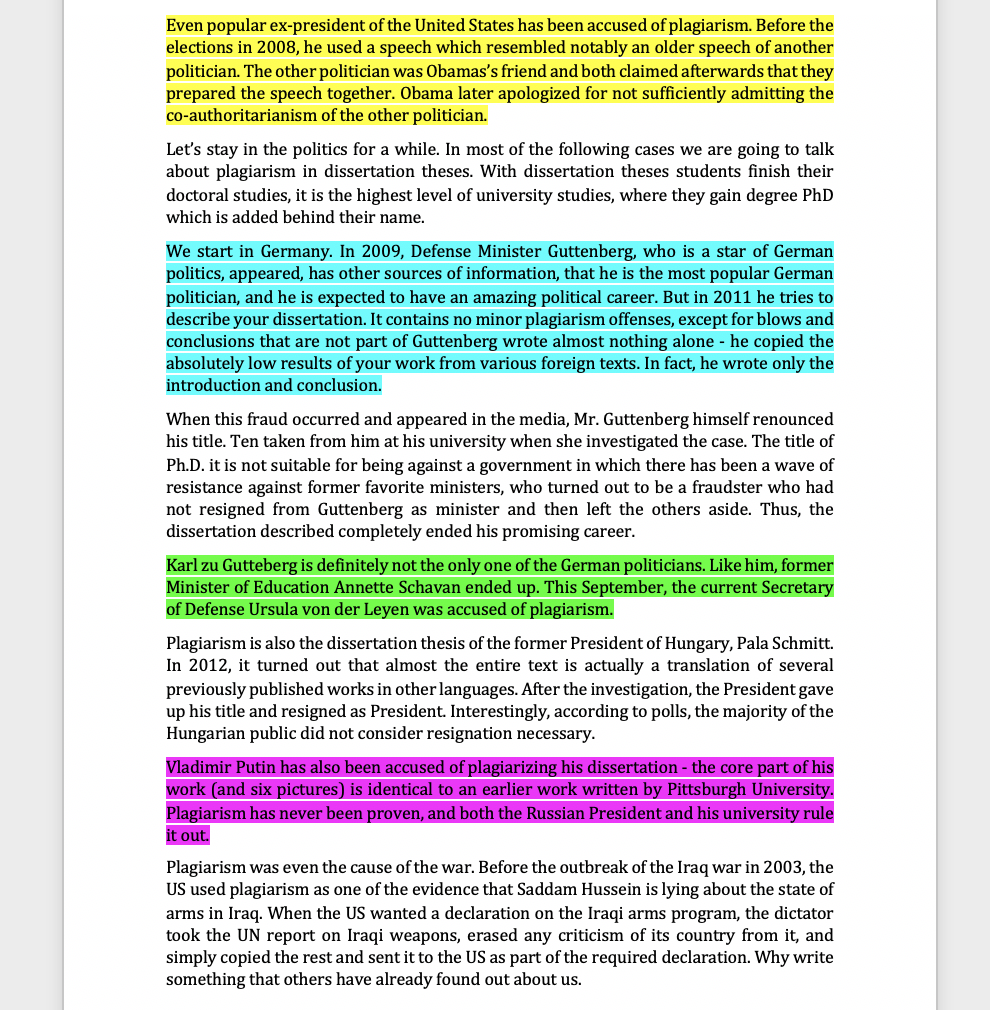 Scenario no. 2
40 %
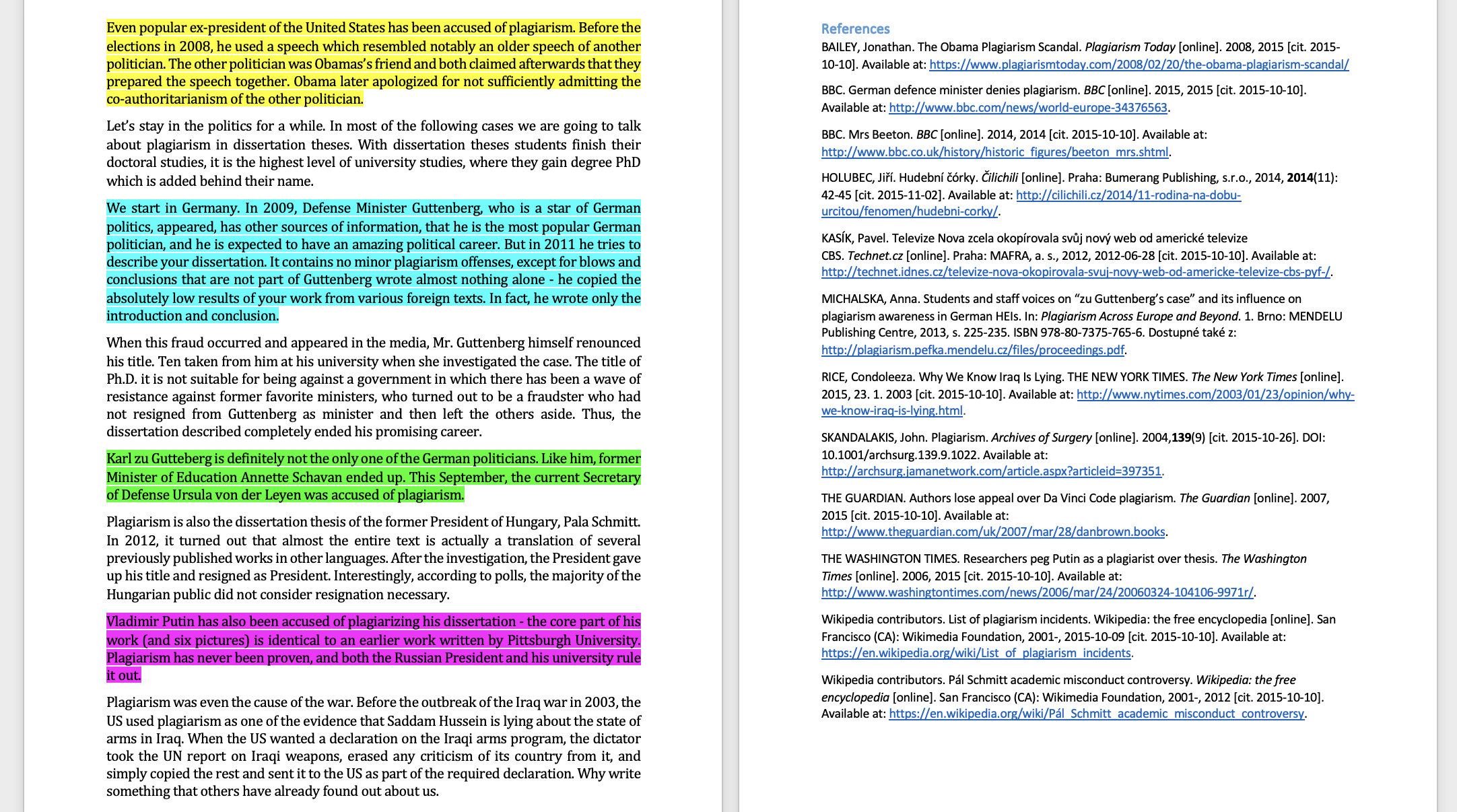 Scenario no. 3
40 %
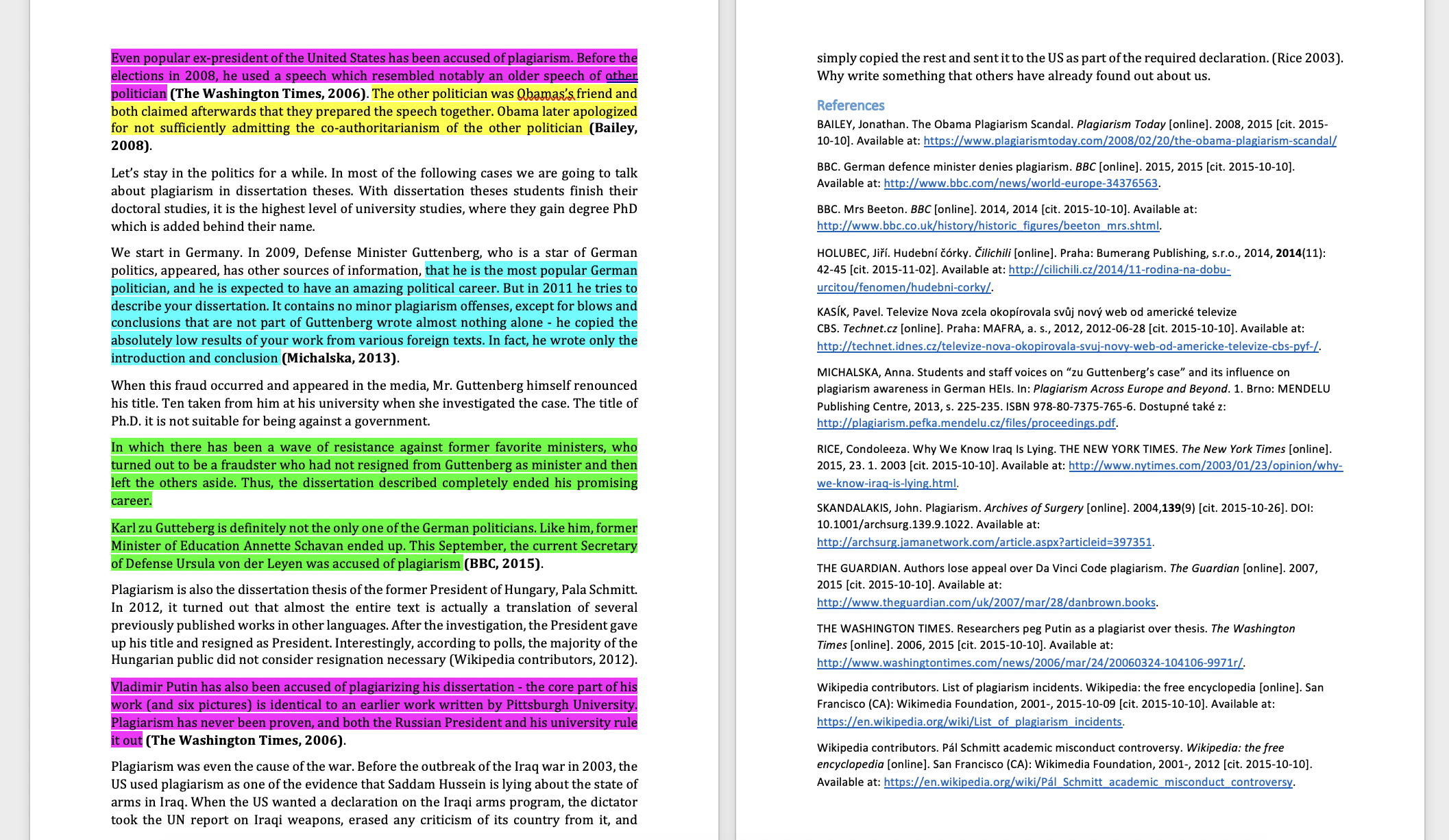 Scenario no. 4
40 %
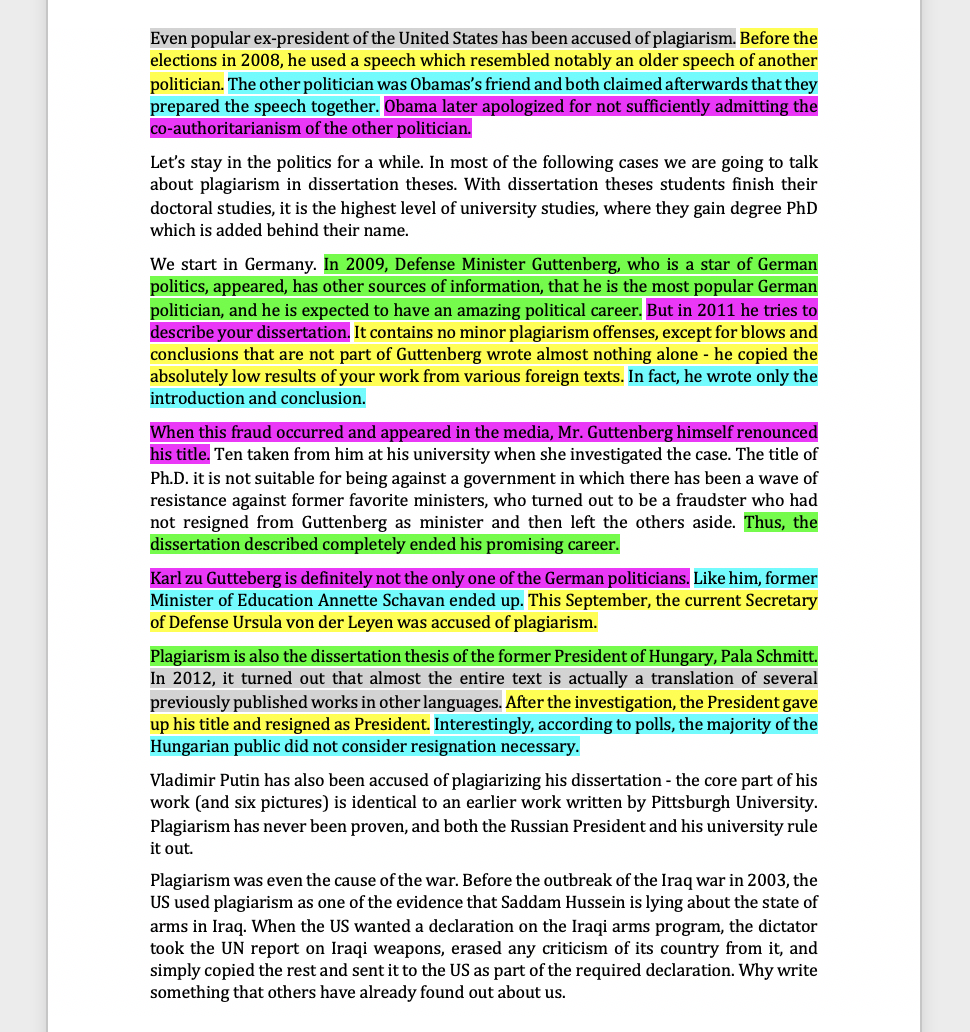 Scenario no. 5
40 %
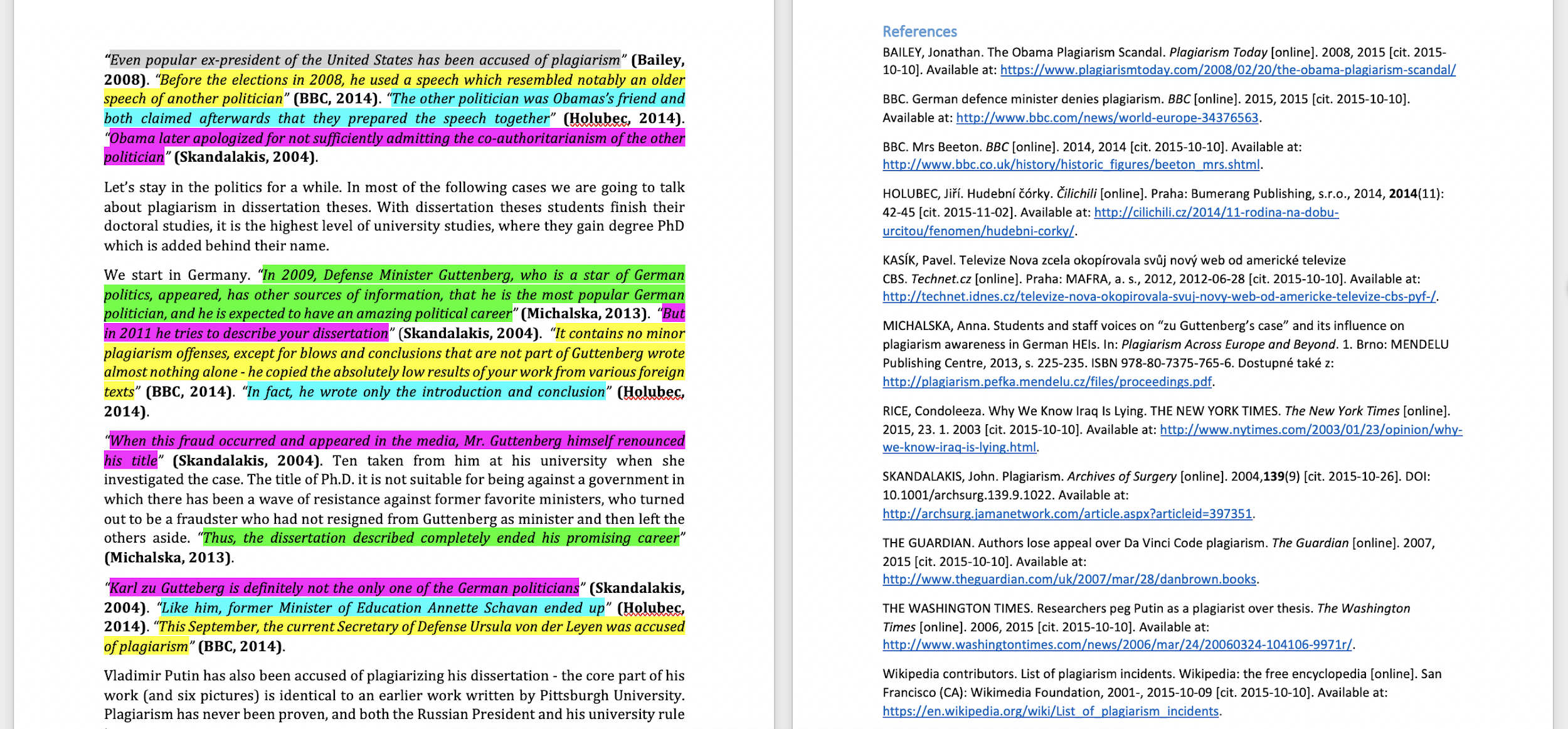 Some words changed (6, 7, 8)
Student’s submission
The original source
40 %
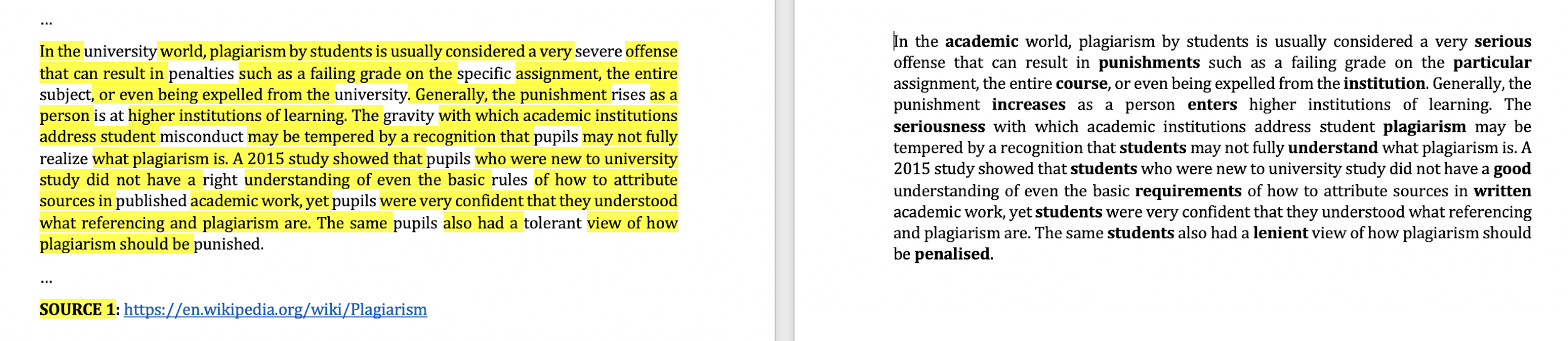 [Speaker Notes: Source of the text: https://en.wikipedia.org/wiki/Plagiarism]
What Do You Think?
Voting
Go to
www.menti.com

Enter code
32 20 84 6
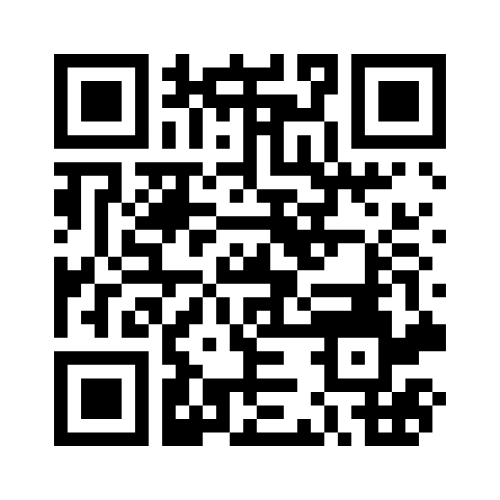 Scenario no. 1
40 %
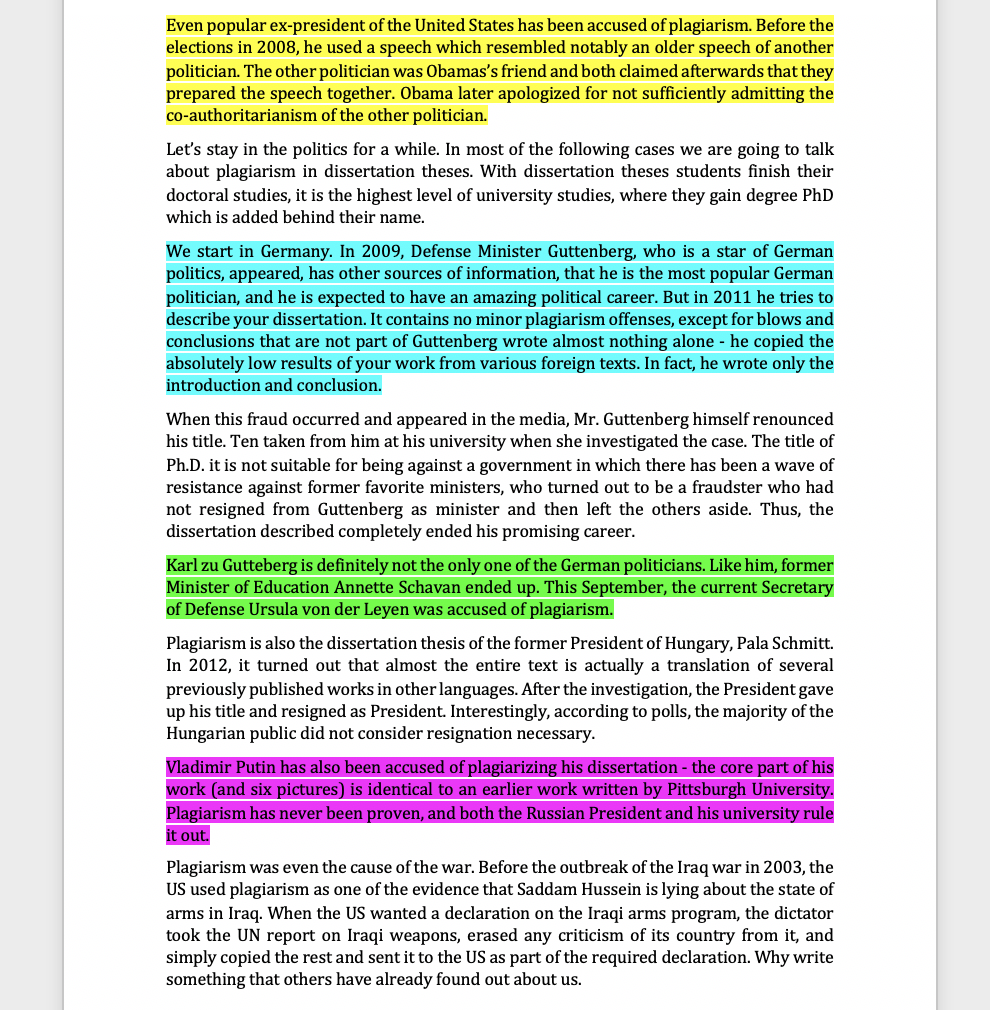 Scenario no. 2
40 %
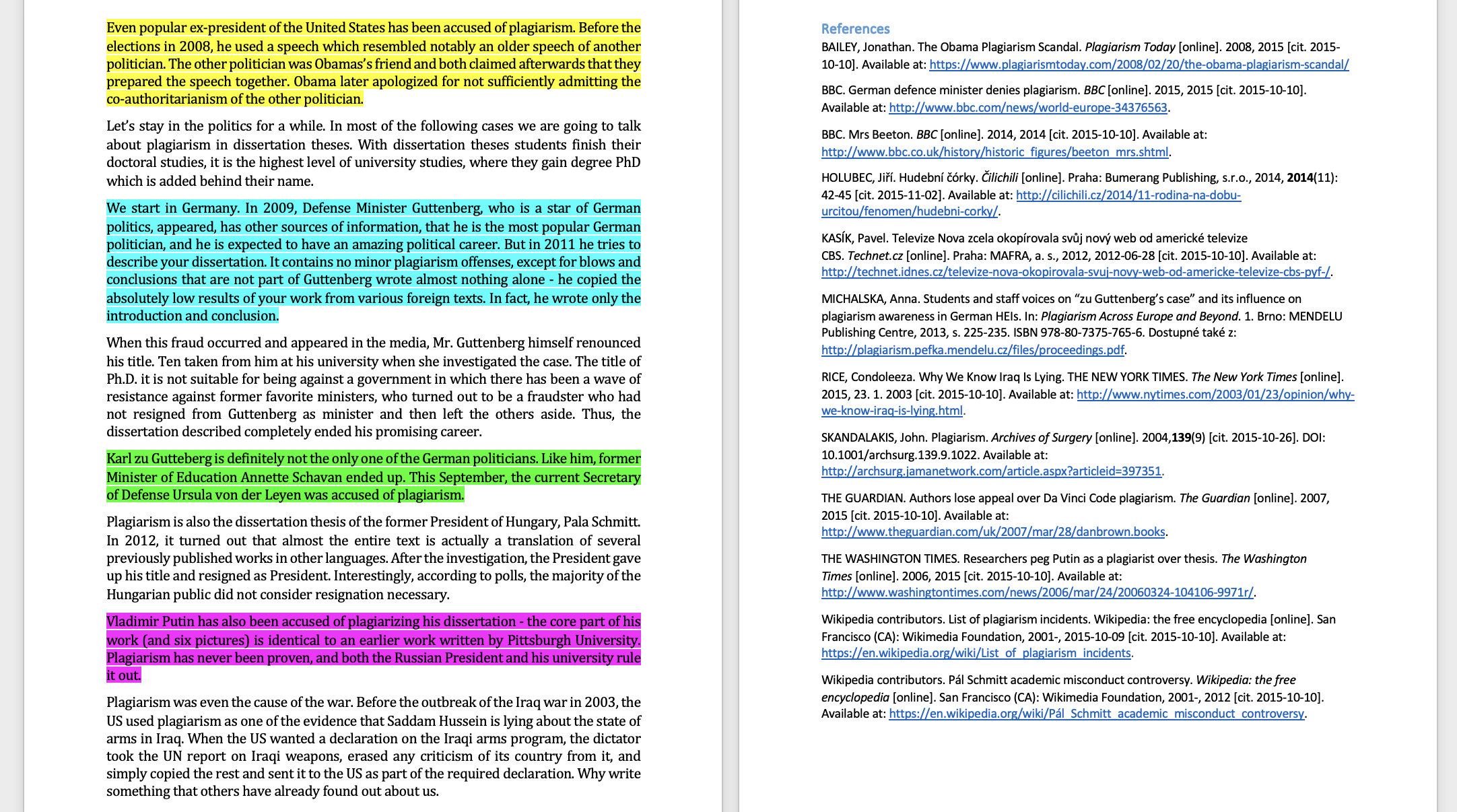 Scenario no. 3
40 %
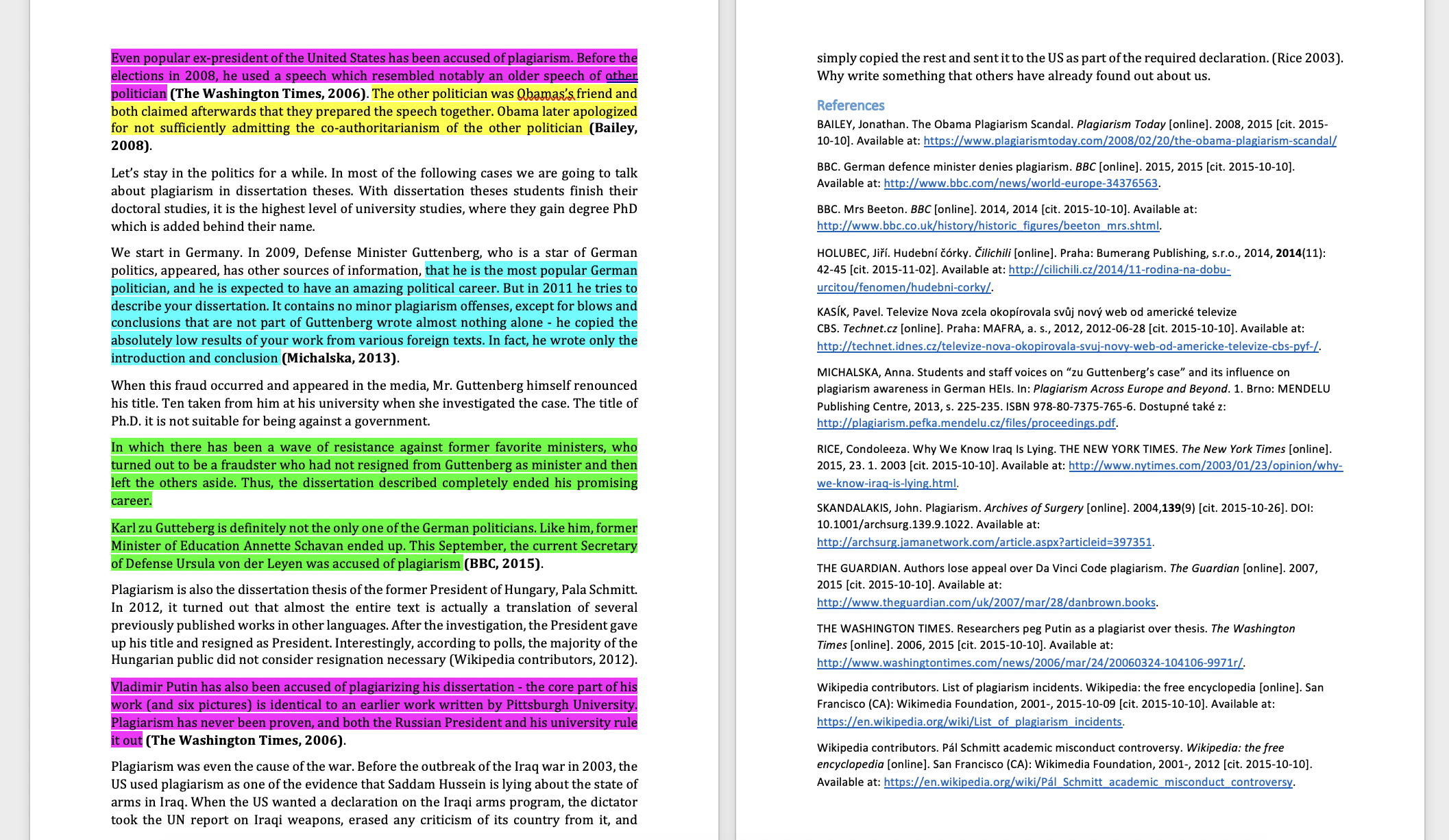 Example from Mr. Apple‘s blog:
Ms. Carrot says about Mr. Lemon: Mr. Lemon is yellow. She also adds about him that he is a citrus. Then Ms. Carrot mentioned that Mr. Lemon is sour. And he is also salty. Ms. Carrot also revealed a very surprising fact that Mr. Lemon grows on trees!
Example from Mr. Apple‘s blog:
Ms. Carrot says about Mr. Lemon: Mr. Lemon is yellow. She also adds about him that he is a citrus. Then Ms. Carrot mentioned that Mr. Lemon is sour. And he is also salty. Ms. Carrot also revealed a very surprising fact that Mr. Lemon grows on trees!
Example from Mr. Apple‘s blog:
Ms. Carrot says about Mr. Lemon: Mr. Lemon is yellow. She also adds about him that he is a citrus. Then Ms. Carrot mentioned that Mr. Lemon is sour. And he is also salty. Ms. Carrot also revealed a very surprising fact that Mr. Lemon grows on trees!
Scenario no. 4
40 %
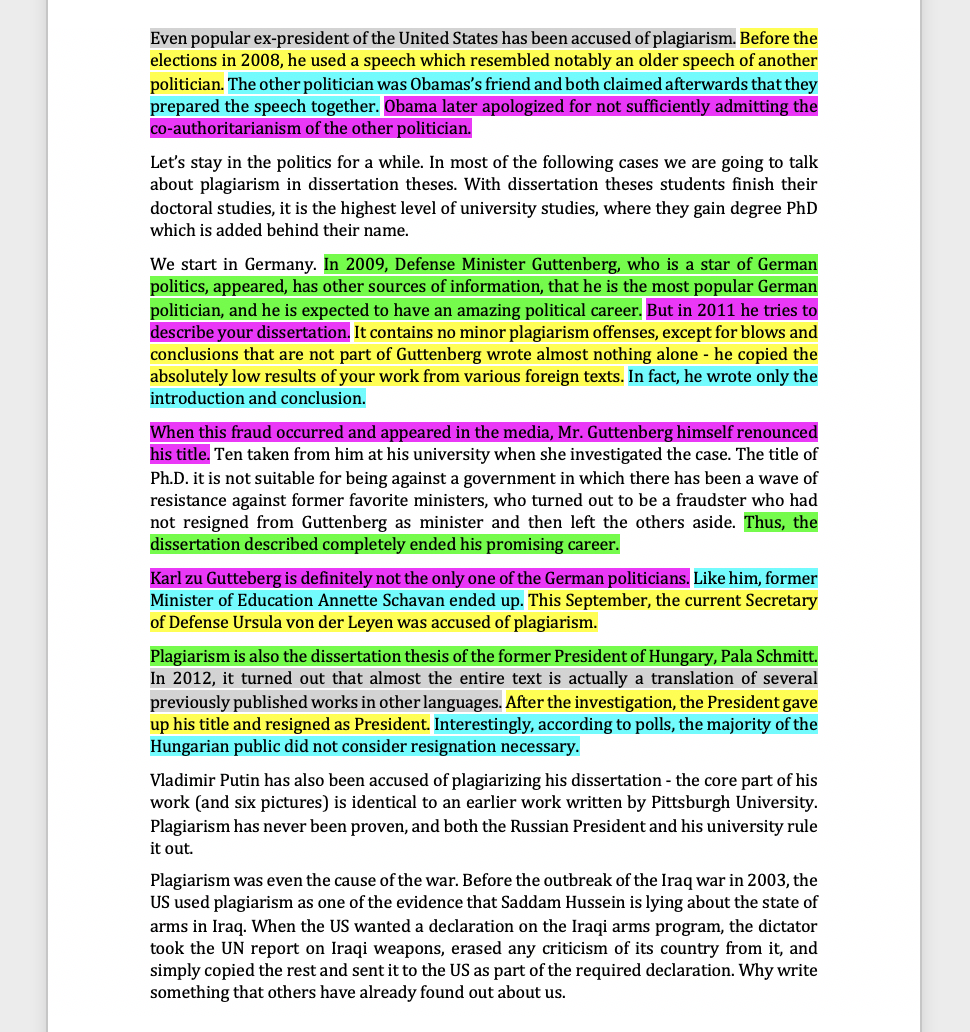 Scenario no. 5
40 %
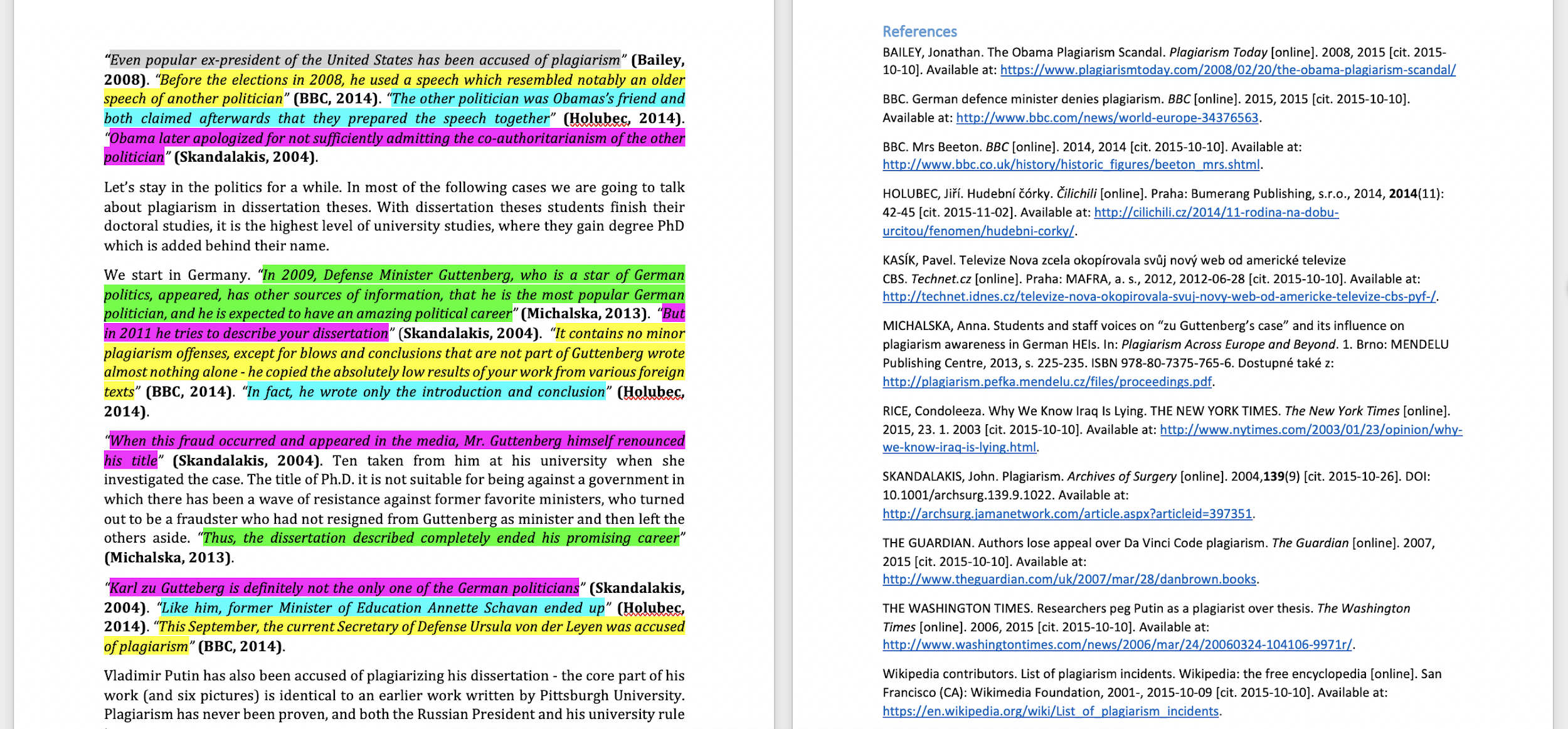 Some words changed (6, 7, 8)
Student’s submission
The original source
40 %
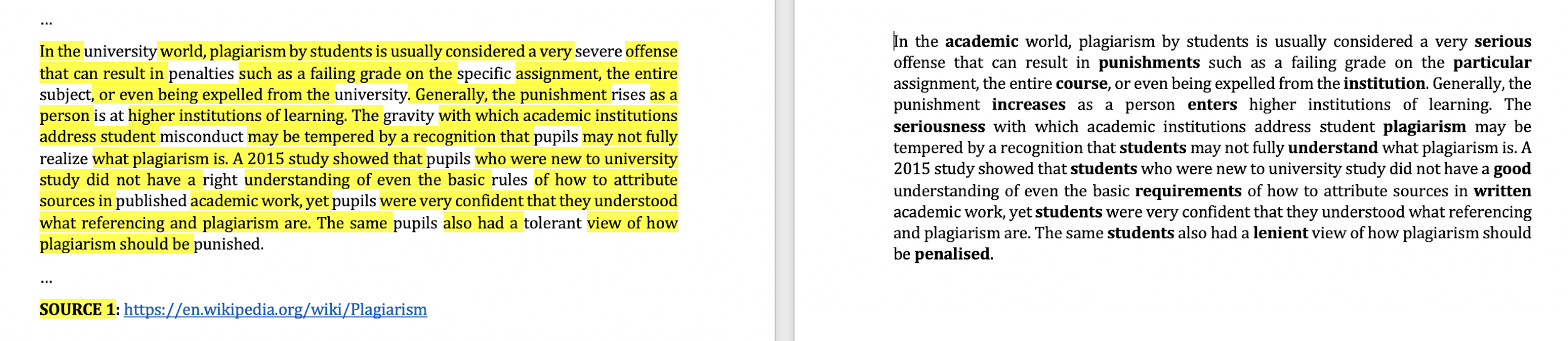 [Speaker Notes: Source of the text: https://en.wikipedia.org/wiki/Plagiarism]
Where is the borderline?
Focus on scenarios 1 and 6
Which of them is worse?

What do European students think about these cases?
40% of student’s work copied word for word with no quotation, references or citations (1)
Sources: IPPHEAE 2013, SEEPPAI 2018
40% of student’s work copied, some words changed, no quotations, ref. or citations (6)
Sources: IPPHEAE 2013, SEEPPAI 2018
Looking for reasons
Why do students plagiarise?

Write down three most important reasons
Causes: The Fraud Triangle
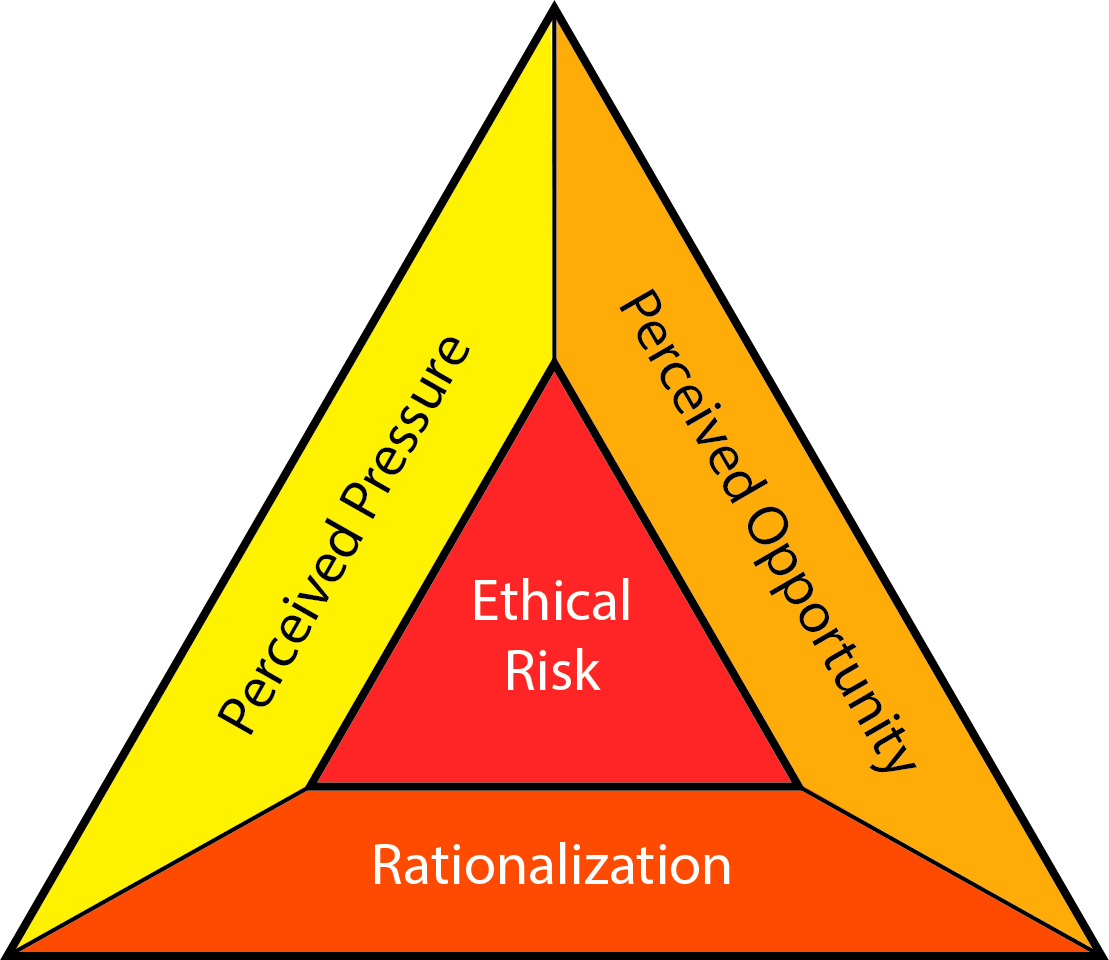 Pressure / Motive
Need to pass a course
Need to get a degree
Opportunity
Weak detection
Rationalization
Everybody is doing it
Risk-benefit assessment
DavidBailey [CC BY-SA 4.0]
Why do students plagiarize?
Teachers
Students
P
It’s easy to cut and paste
They don’t think plagiarism is wrong
Lecturer will not care
Run out of time
Unable to cope with the workload
Their own work is not good enough
O
P
R
R
R
Data from the IPPHEAE project (2013; N students = 3980; N teachers = 702; 27 EU countries)
Students vs. teachers
How students get to know about plagiarism?
Teachers: Class/workshop
Students: Web pages
What is difficult on academic writing?
Teachers: Referencing formats, citing and referencing
Students: Finding good sources, paraphrasing
Students vs. teachers, scenarios 6, 7, 8:40% copied, some words changed. Is it plagiarism?
Source: IPPHEAE 2013
How Can We Prevent Plagiarism?
Write down your ideas to chat
How Can We Prevent Plagiarism?
consistent approach
training for staff
awareness of consequences
clear instructions for students
policies
education and support for students
[Speaker Notes: 45
Do students understand your expectations?
Training, guidance and support for students.
Testing to see whether students understand
Awareness of consequences and penalties
Staff training and development
Consistent approach and actions by staff
Use of tools – policy, training
What more could be done?]
Prevention: Systemic Effort Works
Curtis & Vardanega, 2016
Owens & White, 2013
10-years study (2004-2014)
New course Academic writing
Started using Turnitin
Introduced criterion and standards-based assessment
Implemented educational changes
All forms of plagiarism DECREASED
except recycling and ghostwriting
5-years study (2007-2011)
PD SW as both deterrent and formative tool
Educational about academic writing and authorship
Self-reported plagiarism DROPPED significantly
Nature of assessment has a central role
Curtis, G. J., & Vardanega, L. (2016). Is plagiarism changing over time? A 10-year time-lag study with three points of measurement. Higher Education Research & Development, 35(6), 1167–1179. https://doi.org/10.1080/07294360.2016.1161602
Owens, C., & White, F. A. (2013). A 5‐year systematic strategy to reduce plagiarism among first‐year psychology university students. Australian Journal of Psychology, 65(1), 14–21. https://doi.org/10.1111/ajpy.12005
Percentages are tricky!
Diploma thesis, Czechia
Overall similarity: 24%
Student copied whole thesis, but paraphrased the text
Percentage corresponds to text-matching only
Student assignment, Australia
Overall similarity: 8%
Whole abstract highlighted and linked to an essay mill
Rest of the essay behind the pay-wall
Diploma thesis, Georgia
Overall similarity: 7%
Whole list of references
Rest of the thesis translated from Russian to Georgian
Bachelor thesis, Czechia
Overall similarity: 89%
Source: Previous version of the same thesis
%
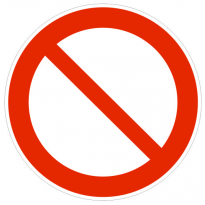 Sources & Further Reading
Curtis, G. J., & Vardanega, L. (2016). Is plagiarism changing over time? A 10-year time-lag study with three points of measurement. Higher Education Research & Development, 35(6), 1167–1179. https://doi.org/10.1080/07294360.2016.1161602
Foltýnek, T., Dlabolová, D., Anohina-Naumeca, A., Razı, S., Kravjar, J., Kamzola, L., … Weber-Wulff, D. (2020). Testing of support tools for plagiarism detection. International Journal of Educational Technology in Higher Education, 17(1), 46. https://doi.org/10.1186/s41239-020-00192-4
Foltýnek, T., Meuschke, N., & Gipp, B. (2019). Academic Plagiarism Detection: A Systematic Literature Review. ACM Comput. Surv., 52(6), 112:1--112:42. https://doi.org/10.1145/3345317
Impact of Policies for Plagiarism in Higher Education across Europe (IPPHEAE) – projekt LLP/Erasmus, 2010—2013: www.plagiarism.cz/ippheae 
Owens, C., & White, F. A. (2013). A 5‐year systematic strategy to reduce plagiarism among first‐year psychology university students. Australian Journal of Psychology, 65(1), 14–21. https://doi.org/10.1111/ajpy.12005
Meuschke, N., & Gipp, B. (2013). State-of-the-art in detecting academic plagiarism. International Journal for Educational Integrity, 9(1): 50-57
Fishman, T. (2009). ‘We Know It When We See It’ Is Not Good Enough: Toward a Standard Definition of Plagiarism That Transcends Theft, Fraud, and Copyright. In Proceedings 4th Asia Pacific Conference on Educational Integrity (4APCEI), 5, 2009. 
South East European Project on Policies for Academic Integrity (SEEPPAI) – 2016—2017: www.plagiarism.cz/seeppai
Contacts
tomas.foltynek@academicintegrity.eu 
dita.dlabolova@academicintegrity.eu

www.academicintegrity.eu
www.plagiarism.cz
License Information
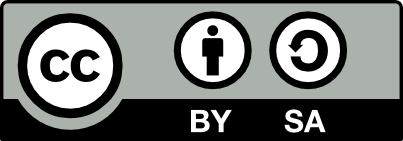 Title of the work: Where is the borderline of plagiarism?
Attribute work to names: Glendinning, I., Foltýnek, T., Dlabolová, D., Schäfer, A. 
Licensed under: Creative Commons Attribution-ShareAlike 4.0 International License

Attribute using following text:
Where is the borderline of plagiarism?
by  Glendinning, I., Foltýnek, T., Dlabolová, D., Schäfer, A. is licensed under a Creative Commons Attribution-ShareAlike 4.0 International License.